Sprzedaż napojów alkoholowych osobom niepełnoletnim
Realizacja przez przedsiębiorców i sprzedawców 
obowiązków wynikających z ustawy 
o wychowaniu w trzeźwości i przeciwdziałaniu alkoholizmowi

Badanie ankietowe 
Wrocław 2022
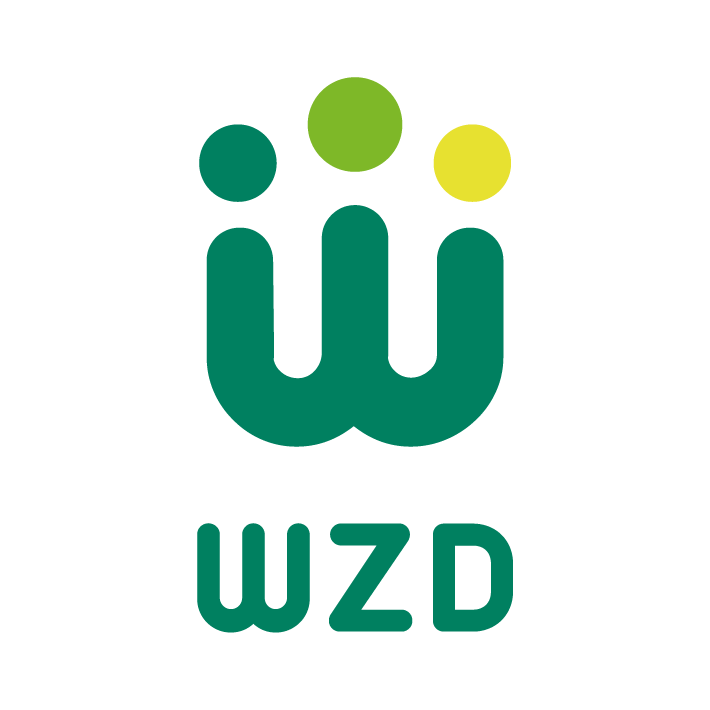 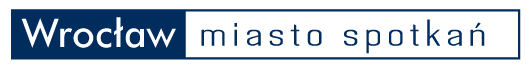 Wyniki badańESPAD, HBSC, WHO
alkohol jest najbardziej rozpowszechnioną substancją psychoaktywną wśród młodzieży

większość nastolatków, jest zdania, że nabycie alkoholu jest bardzo łatwe lub dość łatwe

ważnym czynnikiem chroniącym młodzież przed piciem jest brak przyzwolenia na picie napojów alkoholowych przez osoby niepełnoletnie
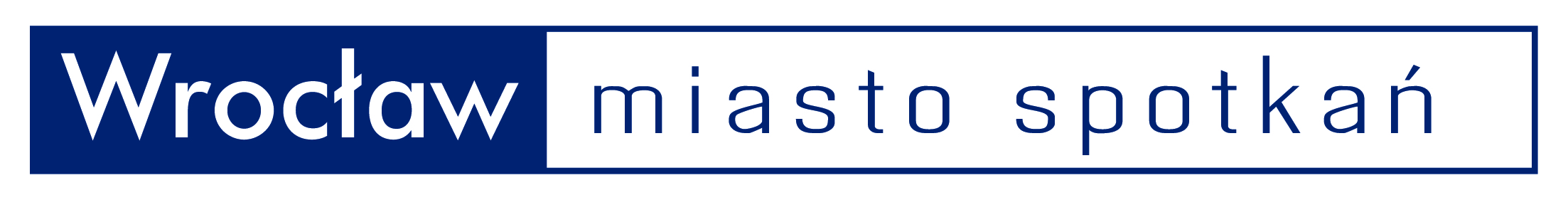 Wyniki badańESPAD, HBSC, WHO
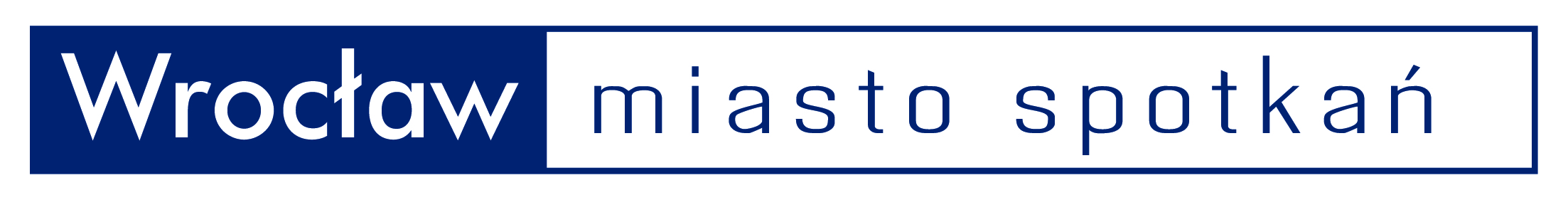 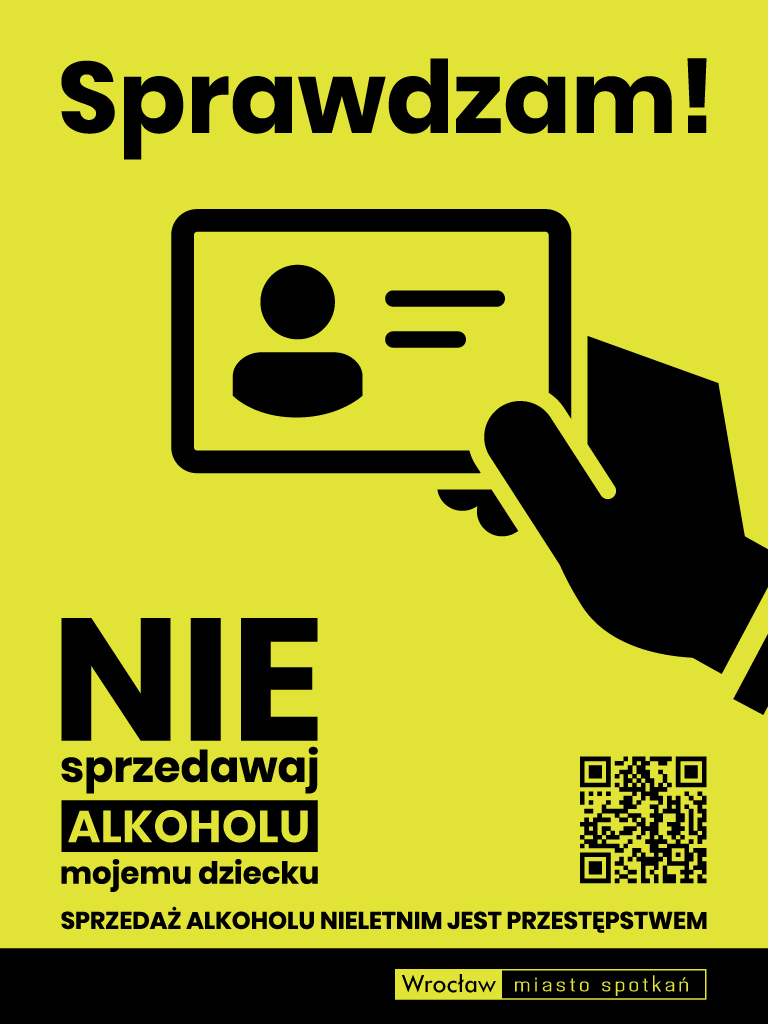 Sprzedawca napojów alkoholowych 
może żądać 
okazania dokumentu stwierdzającego wiek nabywcy
Jeżeli sprzedający z tego uprawnienia nie korzysta, to godzi się na ponoszenie konsekwencji naruszenia zakazu - a jeśli jest pracownikiem, to godzi się także na ponoszenie konsekwencji przez jego pracodawcę
O badaniu
Na zlecenie Gminy Wrocław w roku 2022 badanie przeprowadziła
Grupa VSC, departament badań SecretClient®  
specjalizująca się w marketingu relacji i wspierająca największe polskie i zagraniczne marki m.in. w monitorowaniu obsługi w punktach sprzedaży



Profil audytora:
Kobiety i mężczyźni w przedziale wiekowym 18- 23 lata. Podczas audytu zobowiązani byli do zachowania naturalnego wyglądu, nieformalnego stroju i braku makijażu
Etapy:
W pierwszym etapie badania audytor podejmował próbę zakupu alkoholu. W drugim - jeśli sprzedawca zapytał o dokument - audytor informował, że nie ma przy sobie dokumentu poświadczającego pełnoletność
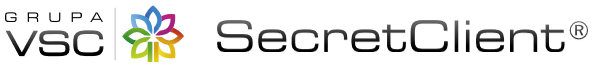 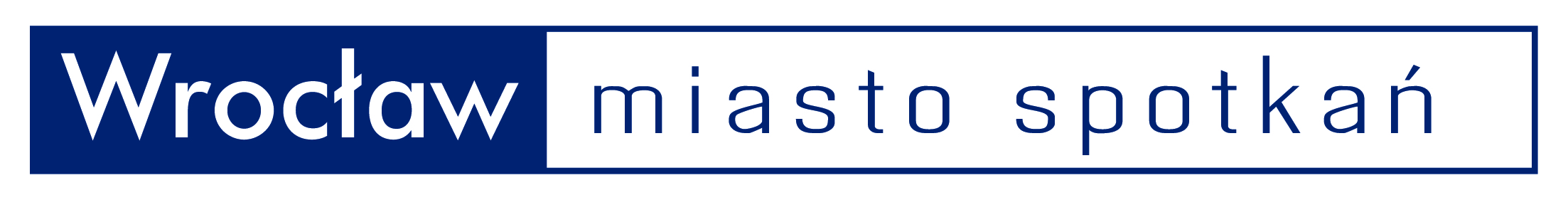 SKLEPY Z ALKOHOLEMSIP WROCŁAW
Sposób wyboru audytowanych sklepów
Wykonawca otrzymał bazę 604 sklepów na terenie miasta (co stanowiło 60% ówczesnej liczby sklepów). 

Selekcja punktów do audytu:
55% wg lokalizacji na wskazanych osiedlach (mapa) wytypowanych ze względu na największą liczbę punktów (w efekcie wytypowane zostały Stare Miasto oraz osiedla położone bezpośrednio przy nim i kolejne położone najbliżej) 
45% punktów wymienionych w planach kontroli, których z powodu pandemii COVID-19 nie zrealizowano
W porównawczych analizach te audyty obejmowały 1,2% zrealizowanych badań i były traktowane jako „inne”;.
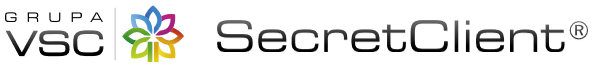 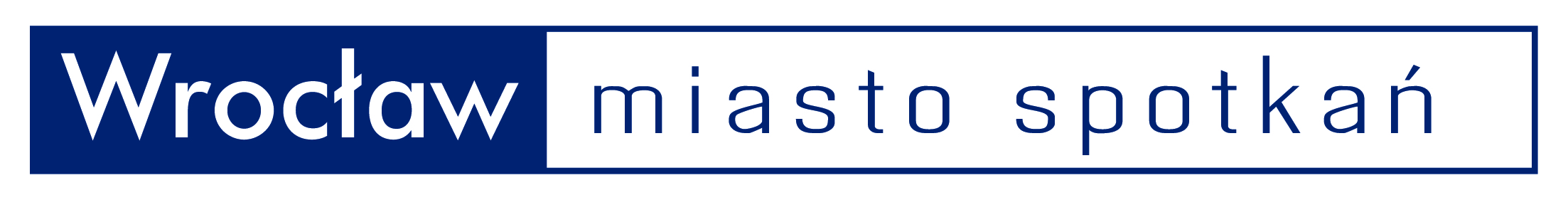 Uwaga do wyników audytu
Negatywny wynik badania nie jest tożsamy z faktem naruszenia przepisów w konkretnej placówce sprzedaży napojów alkoholowych (sklepie) 

Badanie prowadzone było przez audytorów w wieku 18 - 23 lata - nie zostały spełnione przesłanki określone w ustawie z dnia 26 października 1982 r. o wychowaniu w trzeźwości i przeciwdziałaniu alkoholizmowi (Dz. U. z 2023 r. poz. 165), które uzasadniałyby cofnięcie zezwolenia
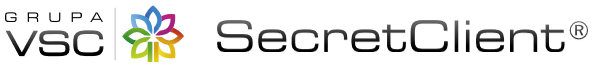 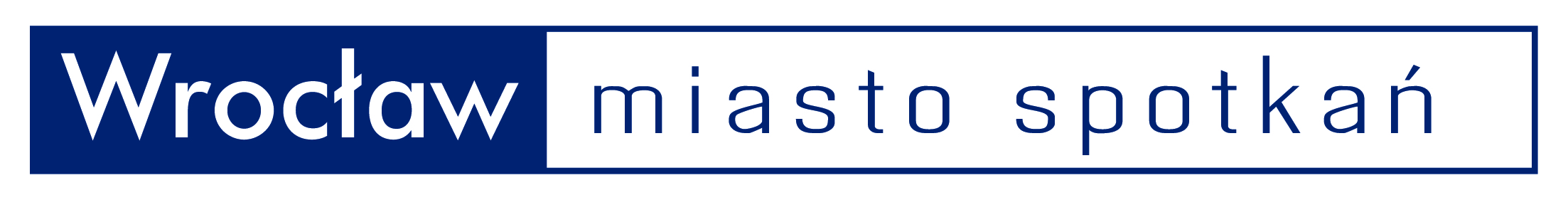 *opracowanie i graficzne przedstawienie wyników badań:
 Grupa VSC, departament badań SecretClient®
Osiedla Wrocławia
Najwięcej zapytań o dowód i odmów sprzedaży alkoholu było w sklepach, znajdujących się na Ołbinie  (25 na 51), Hubach (14 na 35) oraz na Grabiszynku i Gajowicach ( nieco ponad jedną trzecią)



Osiedlami, gdzie sprzedawcy  byli gotowi sprzedać  alkohol młodym bez weryfikacji był: Gaj, gdzie 22 na 25 prób zakupu alkoholu zakończyłoby się sprzedażą oraz Biskupin ( 21 na 25)
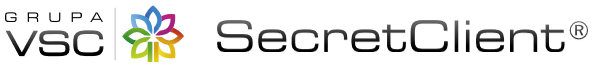 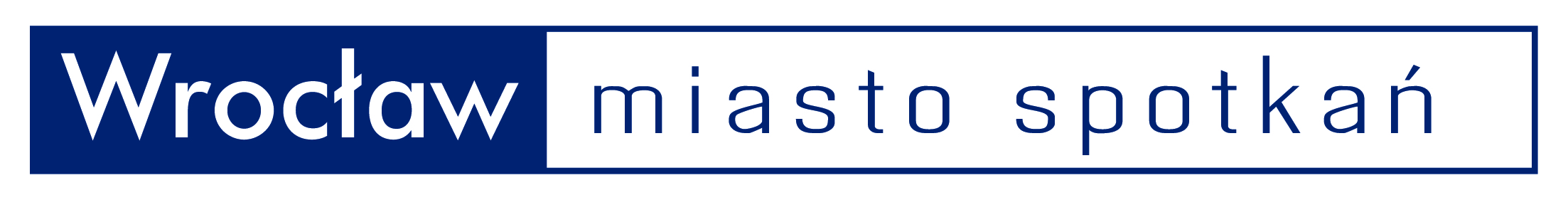 Wynik audytu przestrzegania zakazu sprzedaży alkoholu osobom niepełnoletnim (średnie wyniki w przebadanych punkach sprzedaży)
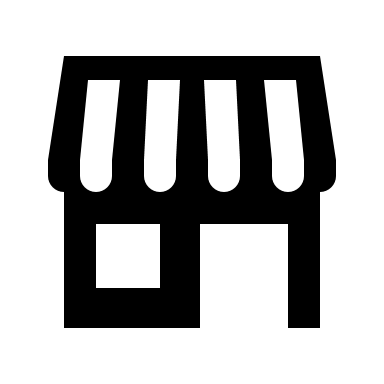 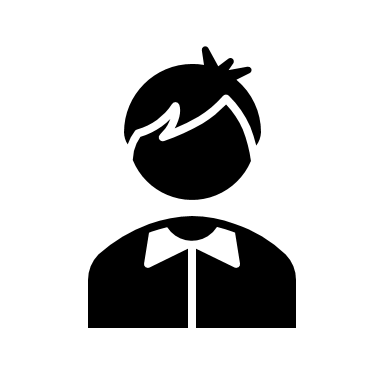 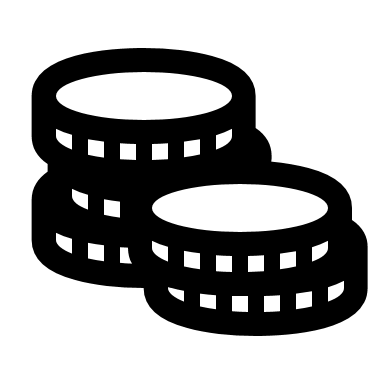 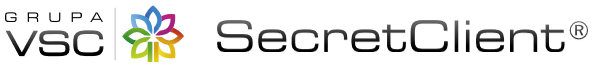 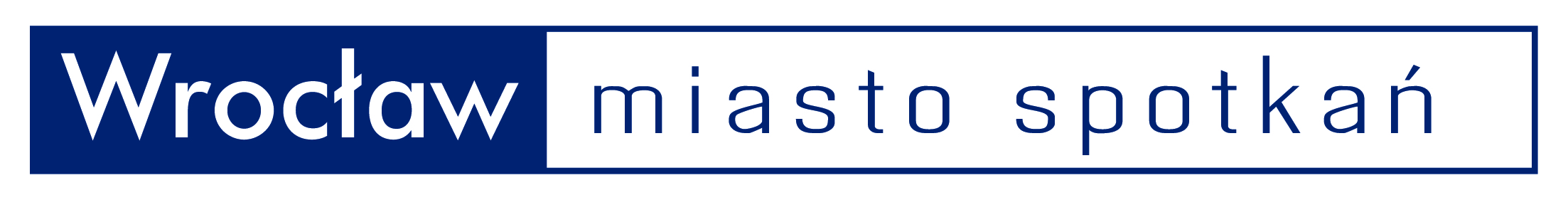 Opracowano na podstawie:
Raport pn. „ Diagnoza lokalnych problemów społecznych związanych ze sprzedażą i konsumpcją alkoholu na terenie Wrocławia”. Grupa VSC. Wrocław 2022 r. 
Raport pn. „Używanie alkoholu i narkotyków przez młodzież szkolną. Europejski Program badań ankietowych w szkołach ESPAD”. Pracownia badań i inicjatyw społecznych Sp. z o.o. Warszawa 2019 r. 
Raport pn. „Zdrowie uczniów w 2018 roku na tle nowego modelu badań HBSC”. Instytut Matki i Dziecka. Warszawa 2018 r. 
Raport pn. „Młodzież 2021”. Fundacja Centrum Badania Opinii Społecznej na zlecenie Krajowego Centrum Przeciwdziałania Uzależnieniom. Warszawa 2021 r. 
Gminny program profilaktyki i rozwiązywania problemów alkoholowych oraz przeciwdziałania narkomanii dla miasta Wrocławia na lata 2022-2025.
https://kcpu.gov.pl/ 
https://www.geoportal.wroclaw.pl
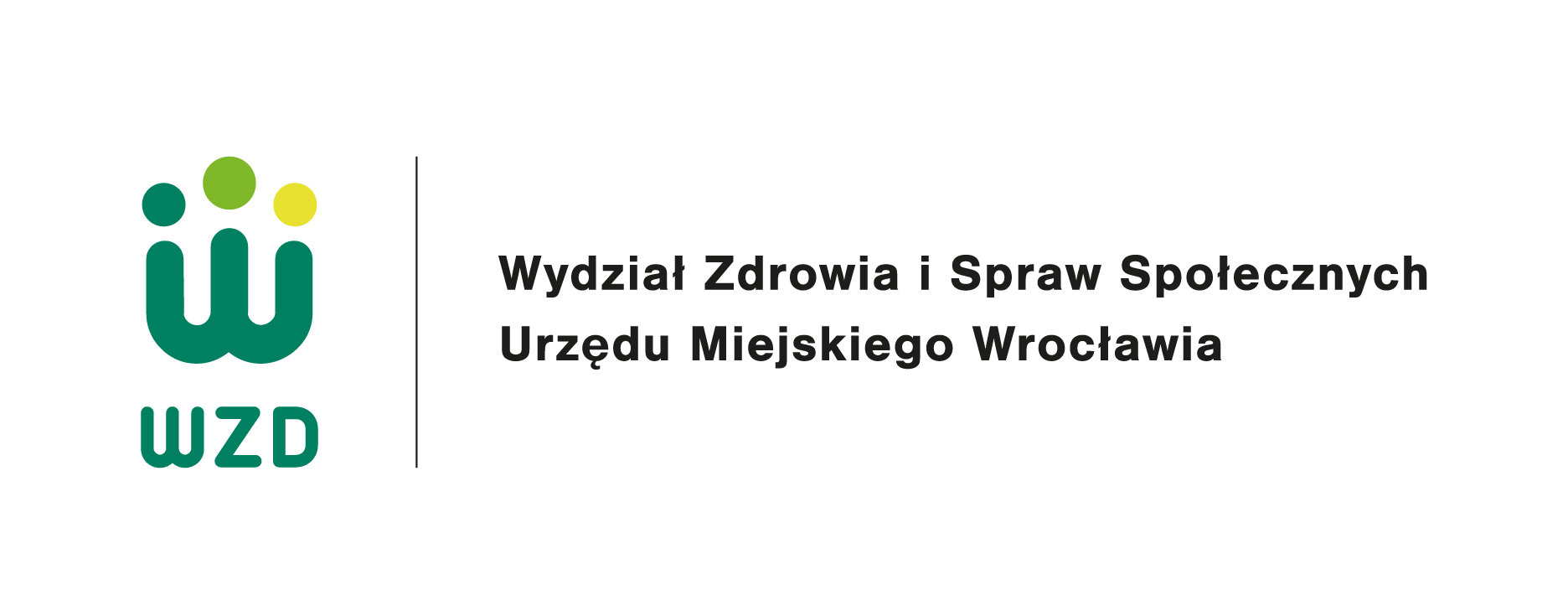 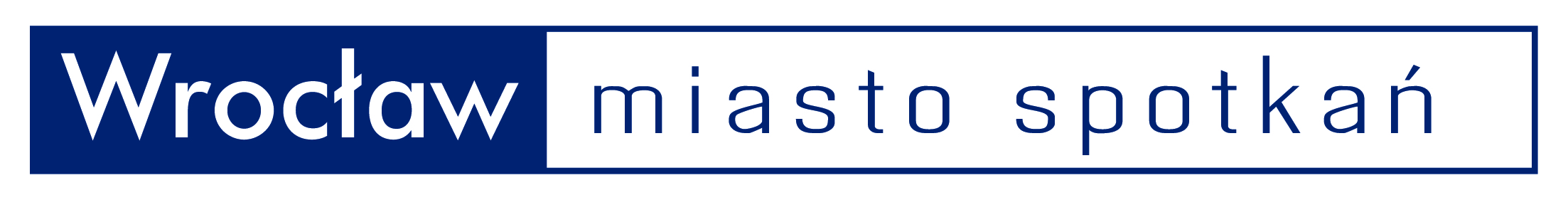